Фонд поддержки малого предпринимательства МО «город Ирбит»
Совет по инвестициям и развитию малого и среднего предпринимательства
в Ирбитском муниципальном образовании


10.10.2018
ИНФОРМАЦИЯиз Базы данных инвестиционных площадок, расположенных на территории Ирбитского муниципального образования
ПЕРЕЧЕНЬ бизнес-планов, актуальных для территории Ирбитского муниципального образования
Популяризация предпринимательства
01.06.2018 состоялось торжественное мероприятие, посвященное Дню Российского предпринимательства.
20.07.2018 Торжественное мероприятия, посвященного Дню работников торговли и общественного питания и конкурса среди индивидуальных предпринимателей и организаций малого и среднего предпринимательства в рамках профессионального Праздника Дня торговли в Ницинском сельском Доме культуры
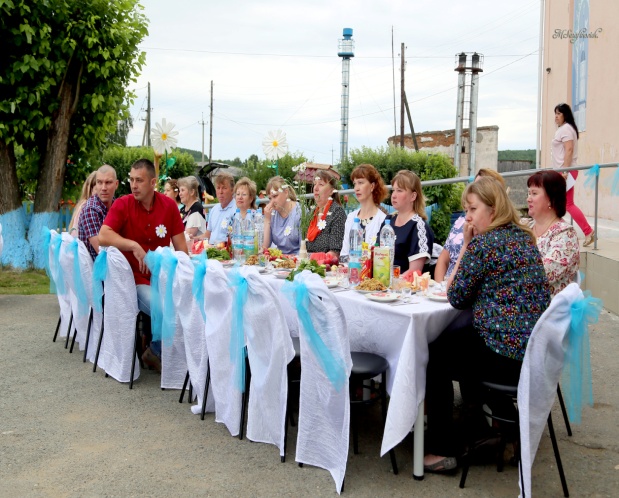 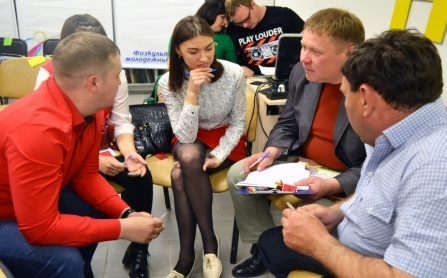 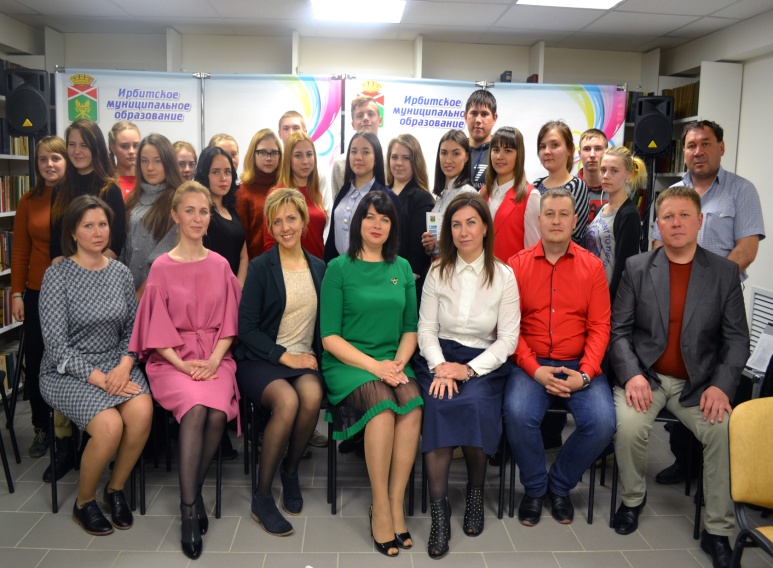 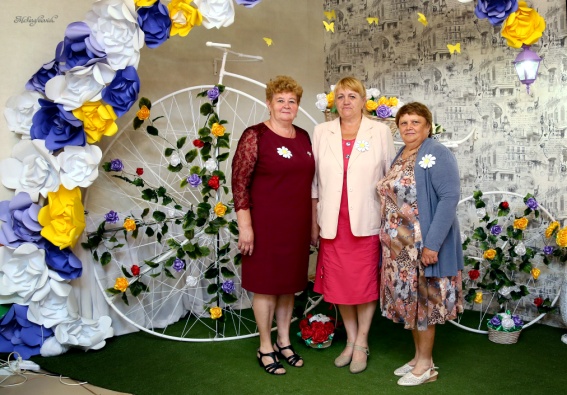 Развитие молодежного предпринимательства – «Школа бизнеса»
Для  вводных лекций планируется привлечь ООО «Техпродсервис», сотрудник после проведения ознакомительных лекций будет сопровождать бизнес-проекты, которые школьники в дальнейшем представят на конкурс. 
           Среди школьников и студентов, принявших участие в вводных лекциях будет проведен конкурс бизнес планов, а также выездная экскурсия на предприятие СМП.
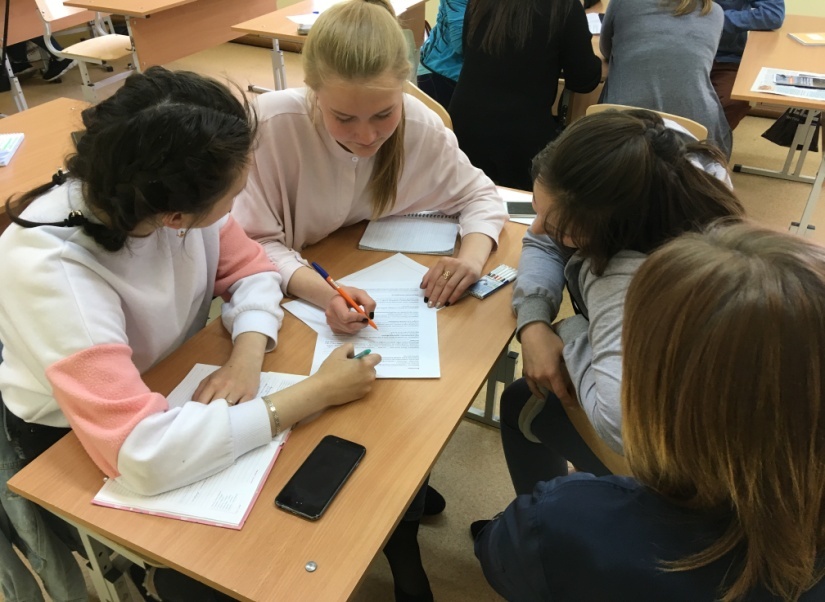 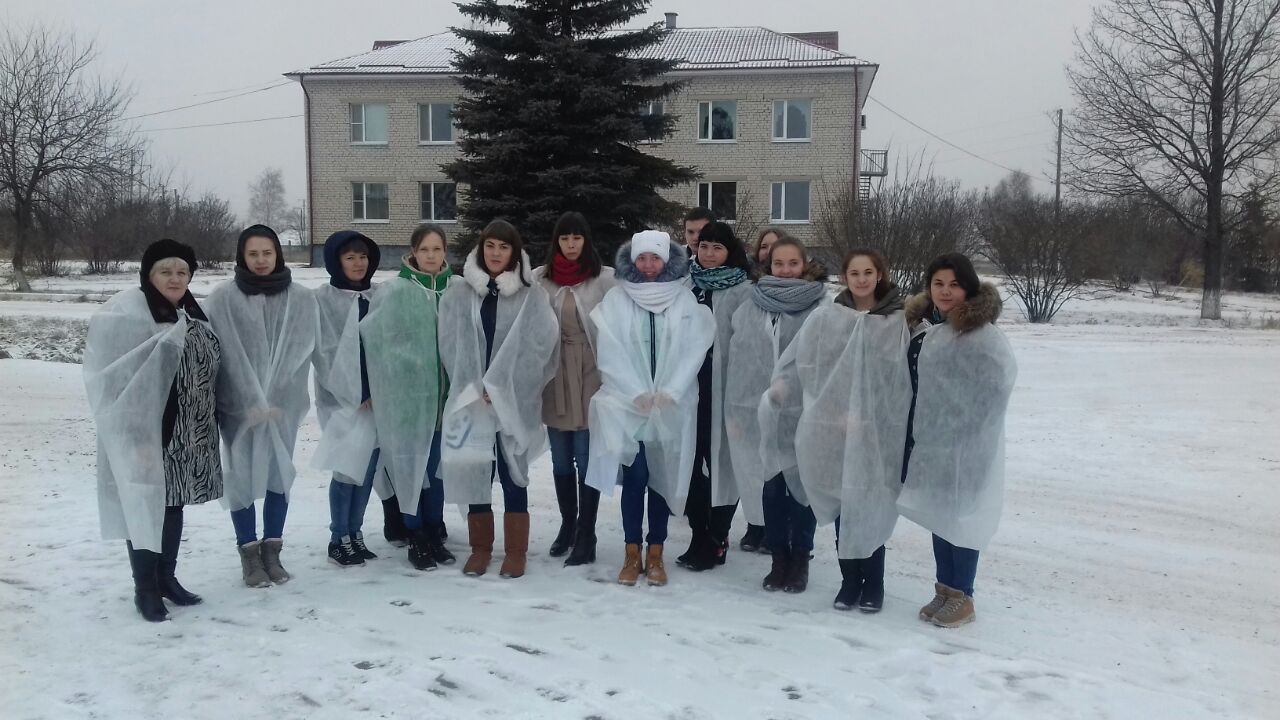 Финансовая поддержка СМП
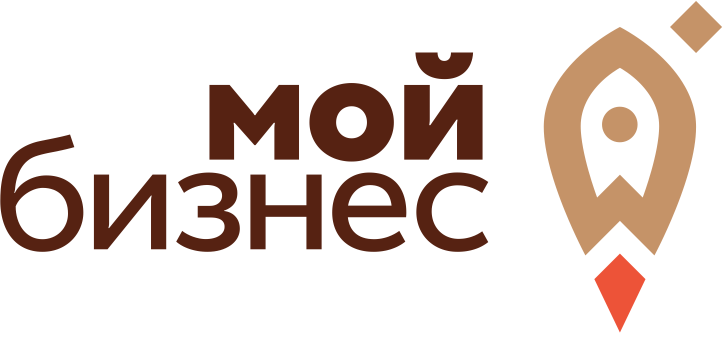 Займы для развития бизнеса по ставке 10% годовых, максимальная сумма до 3 млн. рублей, срок микрозайма до 36 месяцев.
Поручительства по банковским кредитам
Льготные кредиты
Поручительства по банковским гарантиям
Займы «Доверие»
Программы Корпорации МСП
Поручительства по займам
Беспроцентные займы
Льготные займы на инвестиционные цели- ставка 9,6%, от 5 до 15 млн. рублей, максимальный срок микрозайма 8 лет.
Поддержка СМП на 2019г.
Обучающие семинары по охране труда и пожарно-техническому минимуму.

Развитие социального предпринимательства (увеличение числа рабочих мест, налоговые льготы)

При условиях утверждения программы МИР СО на условиях софинансирования: Гранты, модернизация.
Sofp.ru    fond-irbit@yandex.ru   66msp.ru
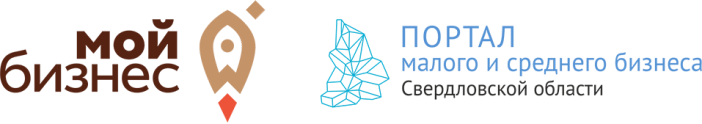 Консультации по ведению бизнеса 
можно получить в 
Фонде поддержки малого предпринимательства МО «город Ирбит» 
Наш адрес:
г. Ирбит, ул. Первомайская, 46-528, 530 
т. 8343556-52-57
СПАСИБО ЗА ВНИМАНИЕ!